Figure 1. The types of stimulus sequences employed in our behavioral task. Successive time frames represent the ...
Cereb Cortex, Volume 11, Issue 7, July 2001, Pages 592–597, https://doi.org/10.1093/cercor/11.7.592
The content of this slide may be subject to copyright: please see the slide notes for details.
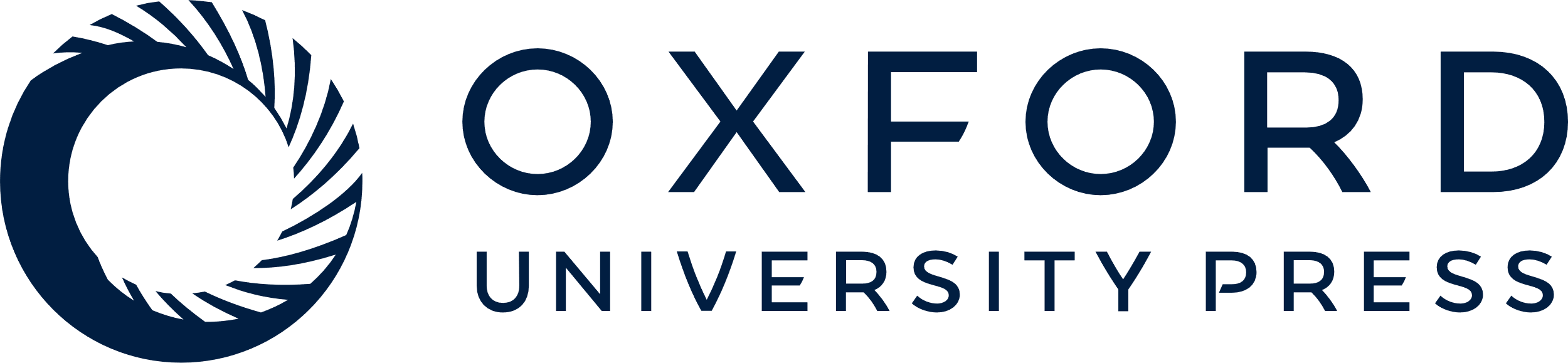 [Speaker Notes: Figure 1.  The types of stimulus sequences employed in our behavioral task. Successive time frames represent the sequence of stimulus presentations. Animals were required to withold response until the offset of the match stimulus. (A) Trials with non-match stimuli intervening between the cue and the match. (B) Trials with match stimuli presented after the cue.


Unless provided in the caption above, the following copyright applies to the content of this slide: © Oxford University Press]